Part IB
Materials Science and Metallurgy
Course A: Metals & Alloys
Professor Harry Bhadeshia
Lecture 7: Recrystallisation, grain growth
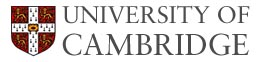 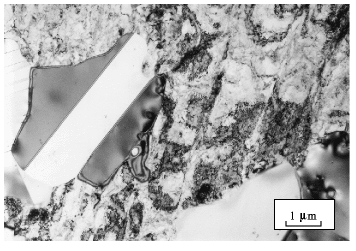 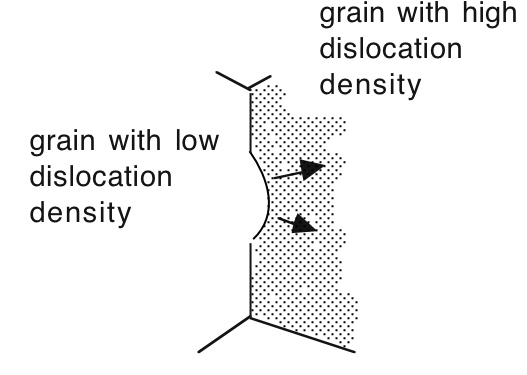 Ian Brough & John Humphreys
Al-0.1Mg wt% cold-rolled 50%
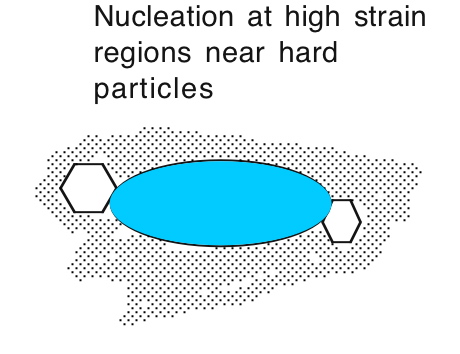 John Humphreys
Al-0.8Si wt% cold-rolled 60%
Acta Met. 25, 1323-1344. 1977
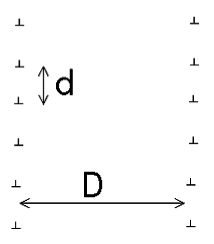 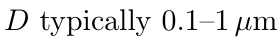 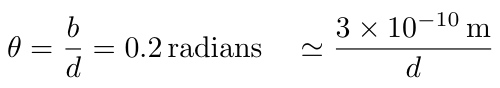 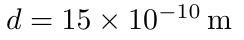 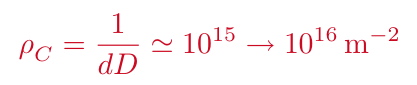 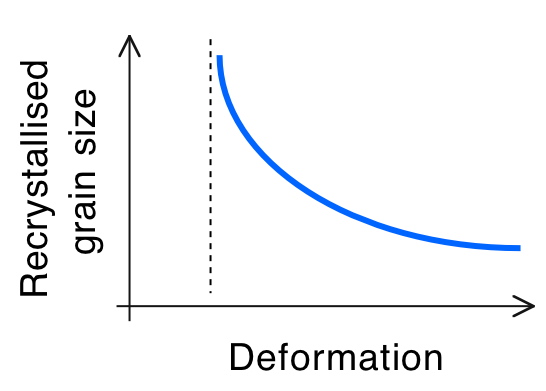 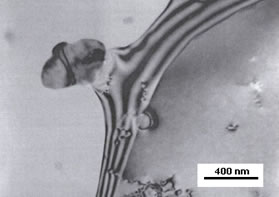 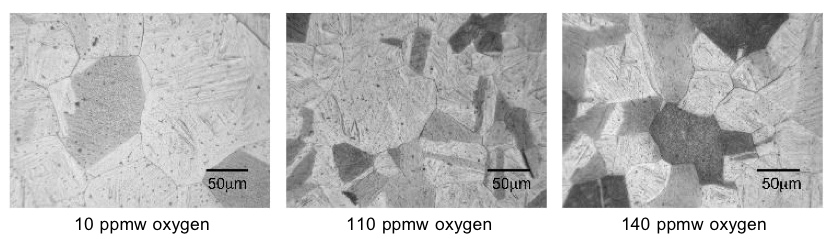 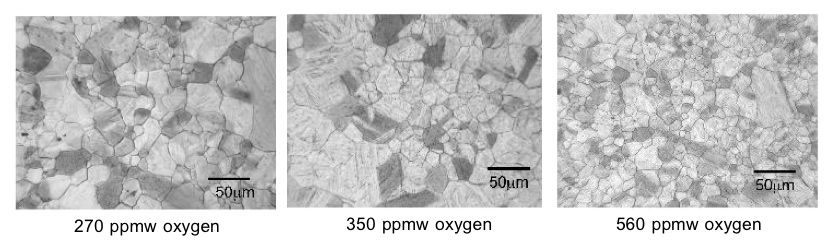 Terashima & Bhadeshia, 2006
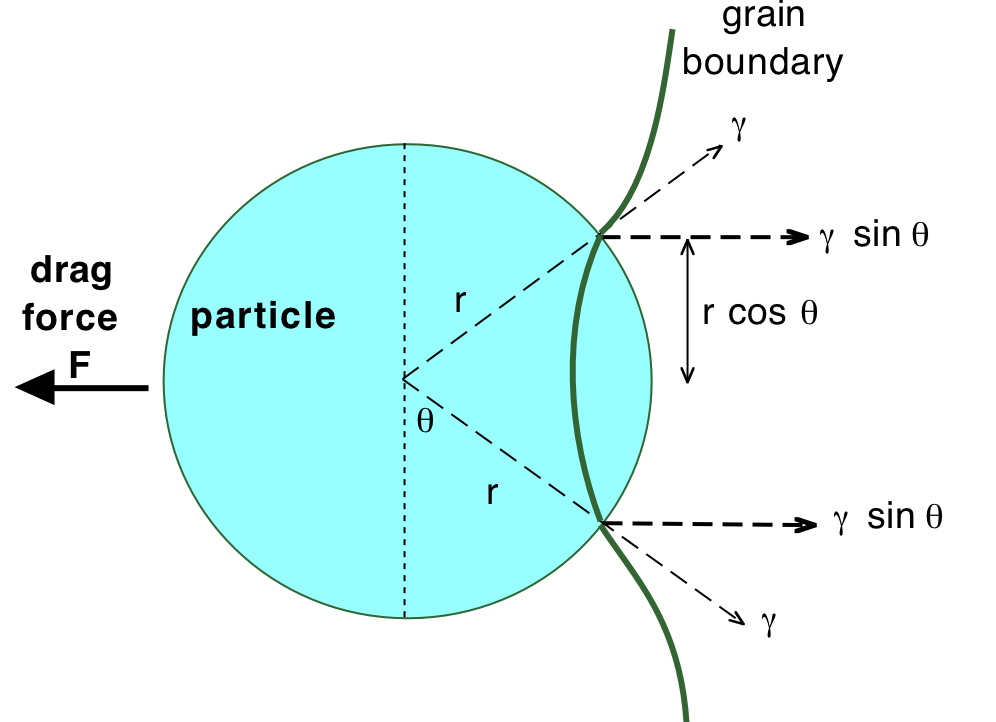 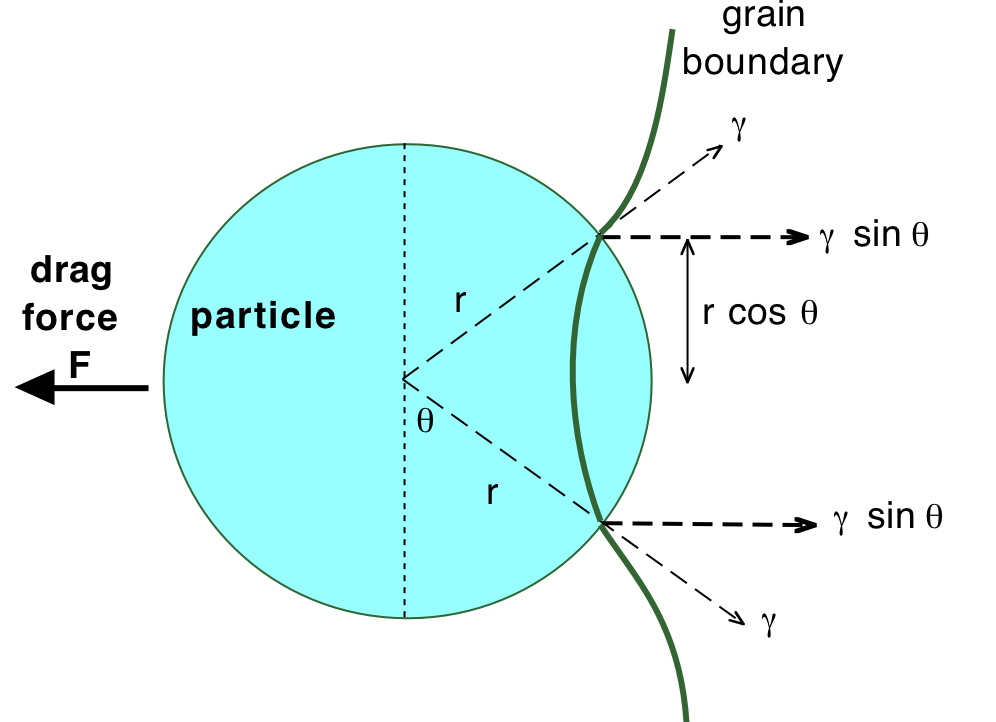 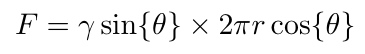 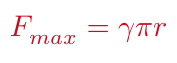 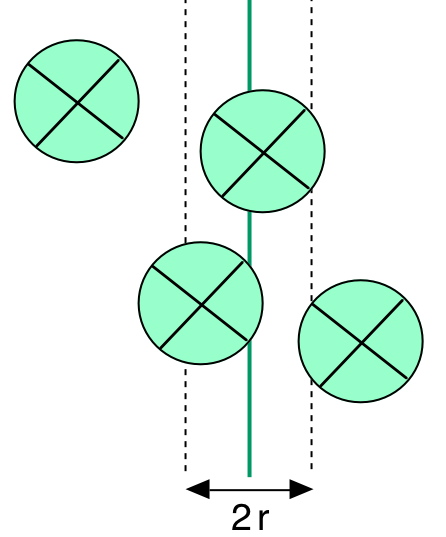 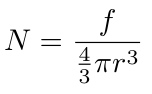 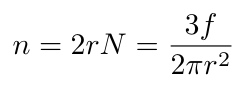 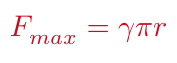 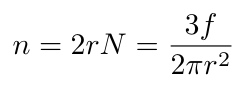 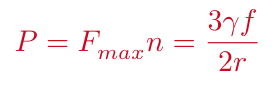 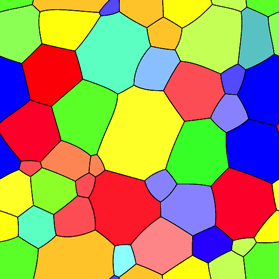 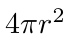 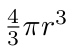 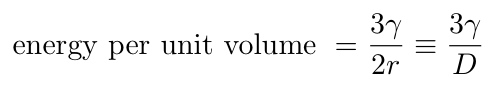